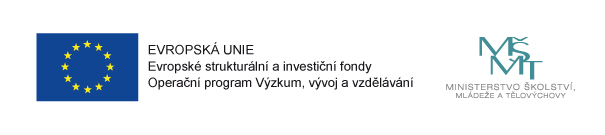 Místní akční plán rozvoje vzdělávání ve městě Brně
CZ.02.3.68/0.0/0.0/15_005/0000092
Obecné shrnutí výsledků dotazníkového šetření potřeb mateřských škol v rámci projektu MAP v kontextu s realizovanými aktivitami v oblasti předškolního vzdělávání v rámci projektu a v kontextu celorepublikového hodnocení mateřských škol Českou školní inspekcí
18.října 2017  
Brno

PhDr. Irena Borkovcová, MBA
-
Obecné shrnutí výsledků dotazníkového šetření potřeb mateřských škol realizovaného MŠMT ČR -  za území města Brna
  
Poukázala na oblasti, kterým je třeba se věnovat -  většinou těchto oblastí    jsme se důsledně ve strategii MMB zabývali, byly definovány jako prioritní cíle MAP a  byly hlavními oblastmi pro vzdělávání pedagogů v rámci projektu
Dostupnost vzdělávání     
-   zohlednění lokálních kapacitních potřeb  
-   začlenění dětí se sociálním znevýhodněním do předškolního vzdělávání
 -   budování kapacit - 2 leté děti        
Zajištění společného (inkluzivního) vzdělávání                                                                                                                                                                                                                                                                                                                                                                                   
-   nedostatek finančních prostředků na odborné pracovníky (asistenti pedagoga)
-   velký počet dětí ve třídách, velký počet dětí s podpůrnými opatřeními na 1 učitelku, -    nedostatek prostoru v úvazku na individuální práci
nedostatečná spolupráce s rodiči (vyrovnávání nerovnoměrného vývoje,  
     zodpovědnost za vzdělávání a výchovu dítěte)
-    odborné vzdělávání pedagogů v oblasti společného (inkluzivního) vzdělávání
-    včasná (respektive nevčasná) intervence - překonávání školního neúspěchu
-     nedostatečná kapacita ŠPZ - PPP (efektivní spolupráce se školami)
nedostatečná spolupráce s rodiči obecně (vyrovnávání nerovnoměrného vývoje, zodpovědnost za výchovu a vzdělávání dítěte)
 
-
---
Obecné shrnutí výsledků dotazníkového šetření potřeb mateřských škol realizovaného MŠMT ČR -  za území města Brna
 
 
Střední   (danou oblast je potřeba rozvíjet, je zde prostor pro zlepšení   - jsou definovány jako cíle MAP a jsou oblastmi pro vzdělávání pedagogů v rámci projektu) 
podpora polytechnického vzdělávání v MŠ
podpora matematické pregramotnosti

 
Nevýznamné (oblast je funkční, jedná se spíše o zajištění udržitelnosti)
materiální vybavení mateřských škol
podpora sociálních kompetencí a sociální gramotnosti v MŠ
podpora čtenářské pregramotnosti
---
Některá doporučení pro předškolní vzdělávání ČŠI (VZ 2015/2016) – úroveň školy

• Věnovat maximální pozornost osobnostnímu rozvoji každého jednotlivého dítěte
v průběhu předškolního vzdělávání, odstraňovat formálnost v plánování, důsledně využívat pedagogickou diagnostiku pro přípravu cílené vzdělávací nabídky.

•Věnovat maximální pozornost včasné diagnostice a adekvátním opatřením při případných obtížích ve vzdělávání v MŠ ve spolupráci s rodiči (i s dalšími odborníky, zejména v případě dětí se speciálními vzdělávacími potřebami, dětí nadaných a cizinců).
• Důsledně naplňovat požadavky RVP PV na takové metody a formy práce, které umožní reagovat individuálně na různé potřeby a možnosti jednotlivých dětí, včetně vzdělávacích potřeb speciálních.
• Vyhledávat příležitosti k využívání kooperativních a prožitkových forem vzdělávání.
---
Některá doporučení pro předškolní vzdělávání ČŠI (VZ 2015/2016) – úroveň školy
 
• V hodnocení pedagogické práce učitelů více využívat formativní hodnocení, pracovat s kritérii a využívat i metodické materiály, které vznikly jako výstupy projektů ESF – například Nástroj pro hodnocení kvality práce učitele předškolního vzdělávání.

• Vzhledem k zavedení povinného posledního ročníku předškolního vzdělávání bude
účelné více akcentovat DVPP v oblasti podpory a vzdělávání dětí se SVP, včetně dětí
z méně podnětného nebo kulturně odlišného prostředí.  

• Větší využitelnosti poznatků nabytých v rámci DVPP je vhodné dosahovat také vytvářením příležitostí pro sdílení v rámci pedagogického sboru (kdy účastník DVPP nové poznatky diskutuje i s dalšími kolegy), společným plánováním a výměnou zkušeností.
---
Některá doporučení pro předškolní vzdělávání ČŠI (VZ 2015/2016)
Úroveň  školy, úroveň zřizovatele:

• Snížení úvazku ředitele školy využívat ke zkvalitnění pedagogického vedení školy (zvyšování kvality pedagogického procesu a zlepšování výsledků předškolního vzdělávání, metodického vedení a koučování učitelů apod.).

• Propojovat externí a vlastní hodnocení školy, důsledně pracovat s výsledky externího hodnocení školy a navazovat na ně v rámci vlastního hodnocení, celkově zkvalitnit vnitřní evaluační systém a jeho využití pro zefektivnění vzdělávání a celkové činnosti školy.

• Využít práce v rámci realizace tzv. místních akčních plánů k podpoře spolupráce škol, výměny zkušeností v oblasti práce s dětmi se SVP, k propojování externího a vlastního hodnocení školy, ke spolupráci s rodiči apod.
Přínos projektu z pohledu České školní inspekce

Podpora partnerství na lokální úrovni 
Začala, probíhá a rozvíjí se vzájemná  otevřená diskuse a spolupráce  mnoha  aktérů podílejících se na institucionálním  vzdělávání dětí předškolního věku ve městě Brně. Podařilo se propojit vzájemnou spolupráci zřizovatelů  škol, mateřských, základních a speciálních škol, neziskových organizací,  rodičů dětí…

Informovanost rodičů
      Realizaci projektu velmi podpořily webové stránky projektu i informativní letáky .
      Zajistily informovanost  o aktivitách projektu  i vzdělávacích akcích pro rodiče  
       (mělo by napomoci školám nastavit aktivní spolupráci rodičů).
Profesní rozvoj pedagogů.
        Proškolování  vedoucích pracovníků škol i aktivních učitelů v aktuálních  
        tématech (nejen ČŠI, ale byly zohledněny vlastní potřeby škol při výběru témat:
        podpora osobnosti dítěte, pedagogická diagnostika, metody, formy vzdělávání, 
        podpora gramotností, řízení školy, právní oblast, vzdělávání dětí se SVP).  
        Kvalita seminářů – podařilo se zajistit výborné, profesně uznávané lektory   
        vzdělávacích akcí pro rodiče i pedagogy, lektory na konferencích.

 Podpora vzájemného učení mezi školami 
        Sdílení příkladů inspirativní praxe  -  návštěvy, hospitace, společné semináře – 
        školy se samy chtěly prezentovat.






 -
Přínos projektu z pohledu České školní inspekce
 




 Podpora kvality vlastního hodnocení školy
 Propojování   externího a vlastního  hodnocení školy, práce s výsledky externího hodnocení školy, návaznost v rámci vlastního hodnocení, celkově zkvalitnění vnitřního evaluačního systému a jeho využití pro zefektivnění vzdělávání a celkové činnosti školy.

Materiální podpora škol
      Papíry, kvalitní didaktická pomůcka
     

Další podpora kvality vzdělávání v MAP – dostupnost – inkluze - kvalita
Vytváření podmínek pro podporu dětí a žáků ohrožených školním neúspěchem    
Vzdělávání pedagogických pracovníků  
Komunikace a spolupráce s rodiči 
Podpora rozvoje matematické  a čtenářské pregramotnosti, polytechnického vzdělávání
Podpora plynulého a úspěšného přechodu z předškolního do základního vzdělávání
Děkuji za pozornost.
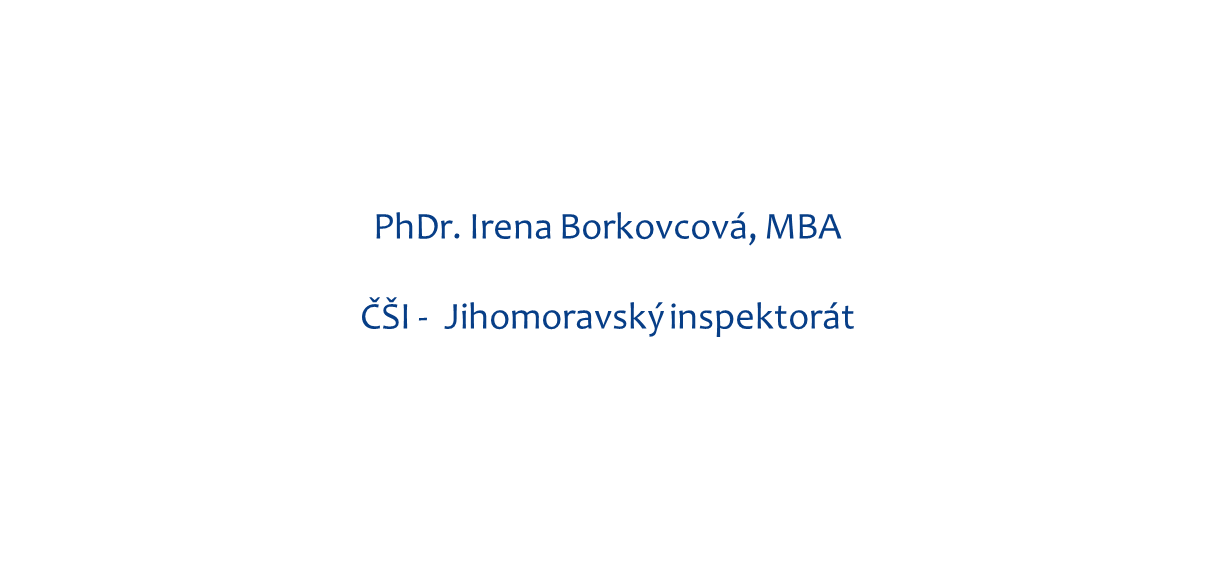